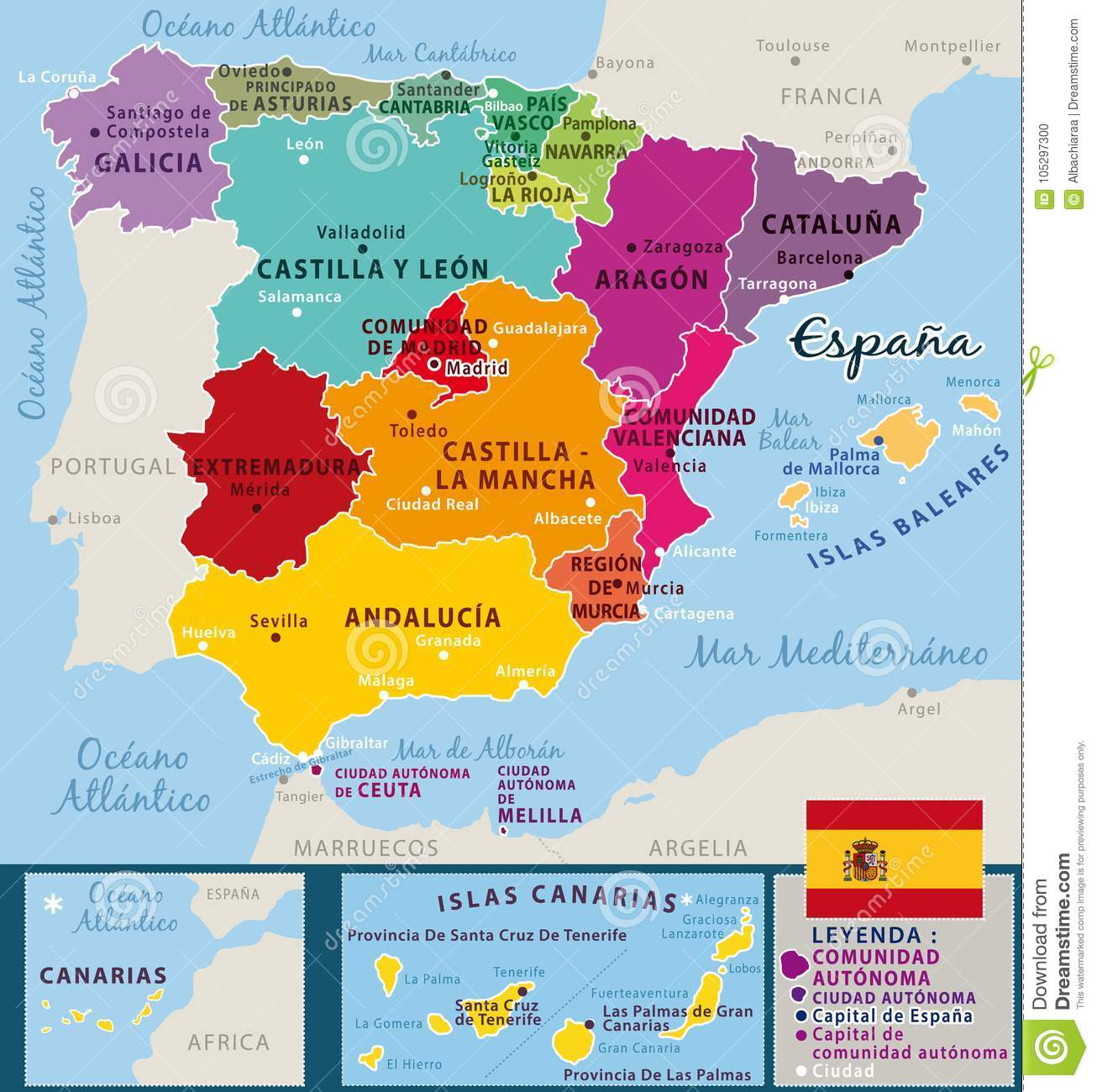 KH SERIE ACADÉMICA ESCUELA NACIONAL DE ADMINISTRACIÓN PÚBLICA FASE COMUN DE ESTUDIOS AÑO ACADÉMICO 2022-2023
1
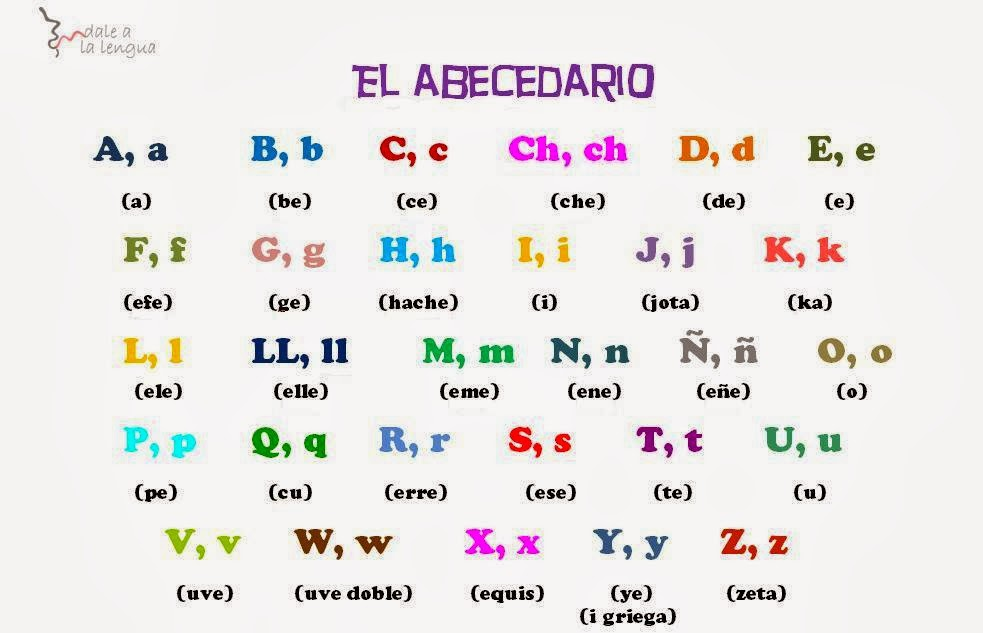 2
KH SERIE ACADÉMICA ESCUELA NACIONAL DE ADMINISTRACIÓN PÚBLICA FASE COMUN DE ESTUDIOS AÑO ACADÉMICO 2022-2023
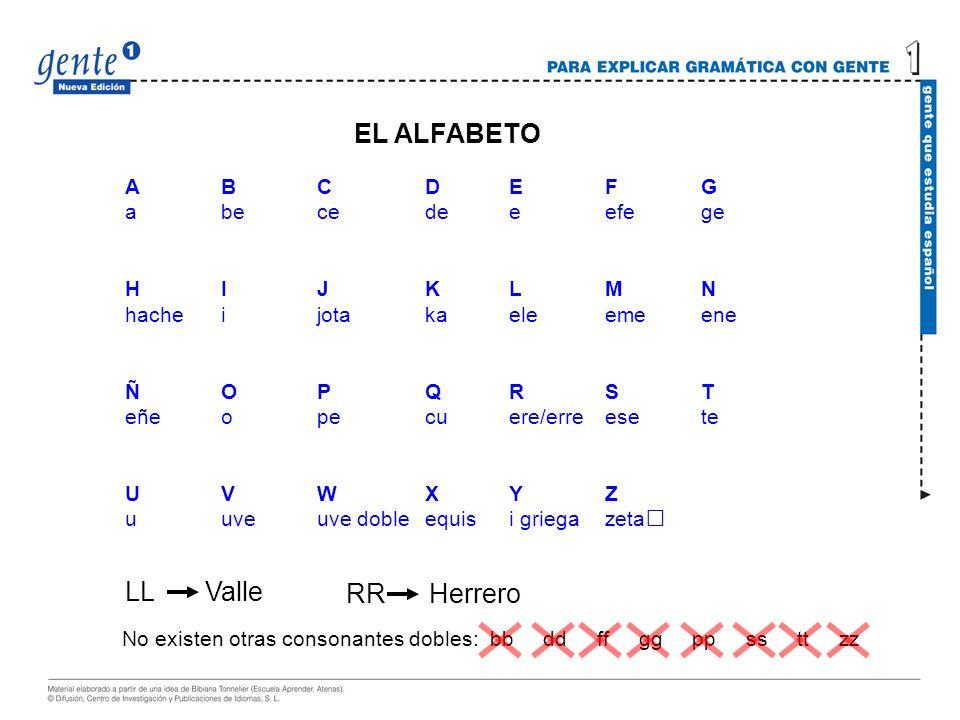 KH SERIE ACADÉMICA ESCUELA NACIONAL DE ADMINISTRACIÓN PÚBLICA FASE COMUN DE ESTUDIOS AÑO ACADÉMICO 2022-2023
3
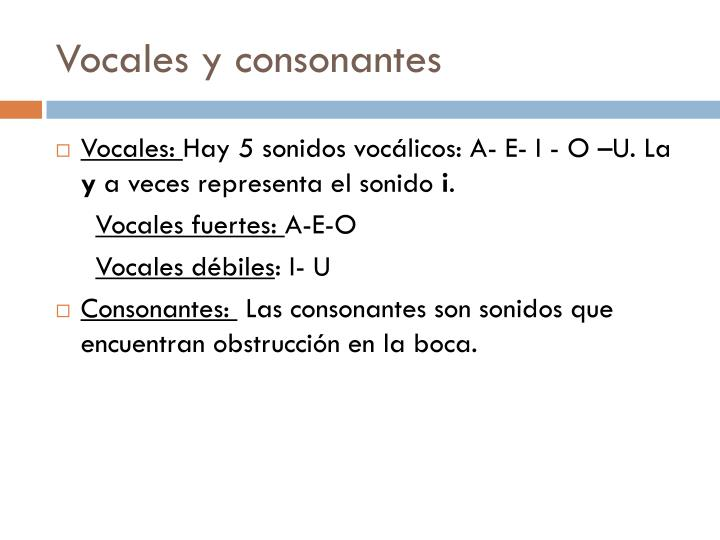 KH SERIE ACADÉMICA ESCUELA NACIONAL DE ADMINISTRACIÓN PÚBLICA FASE COMUN DE ESTUDIOS AÑO ACADÉMICO 2022-2023
4
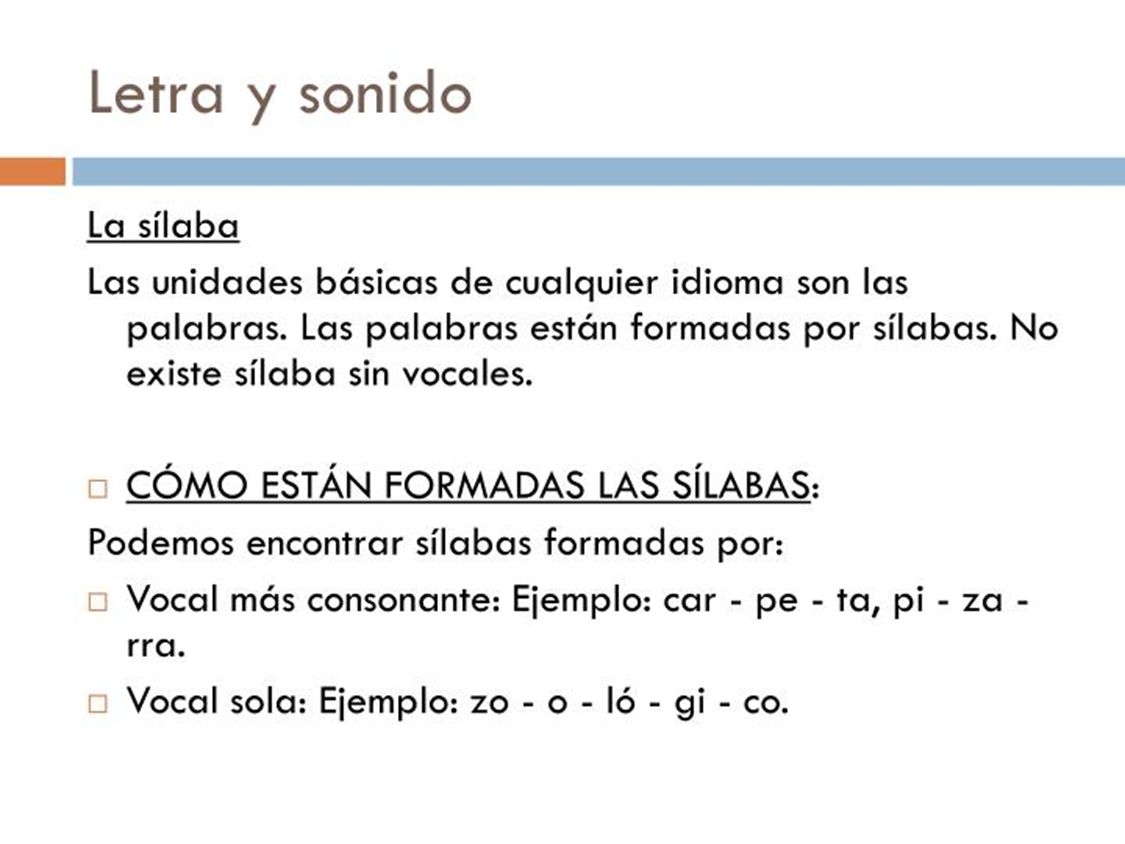 KH SERIE ACADÉMICA ESCUELA NACIONAL DE ADMINISTRACIÓN PÚBLICA FASE COMUN DE ESTUDIOS AÑO ACADÉMICO 2022-2023
5
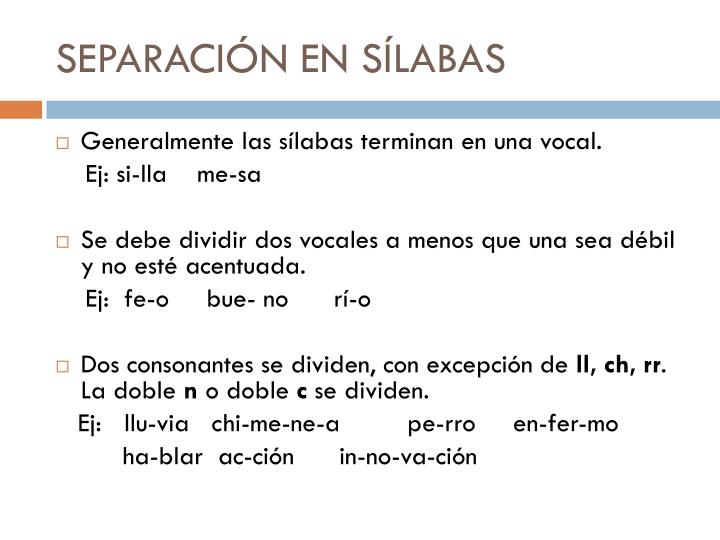 KH SERIE ACADÉMICA ESCUELA NACIONAL DE ADMINISTRACIÓN PÚBLICA FASE COMUN DE ESTUDIOS AÑO ACADÉMICO 2022-2023
6
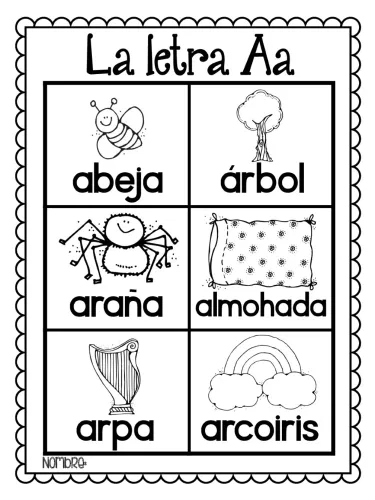 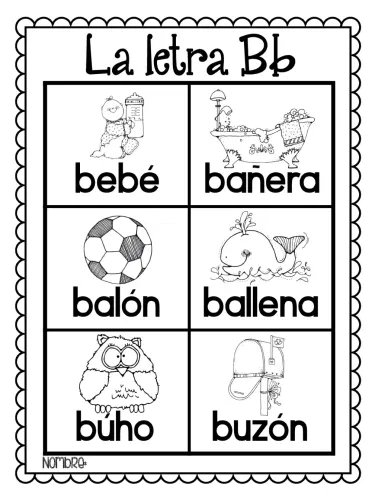 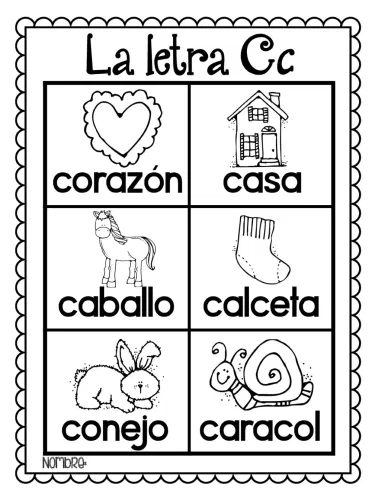 KH SERIE ACADÉMICA ESCUELA NACIONAL DE ADMINISTRACIÓN PÚBLICA FASE COMUN DE ESTUDIOS AÑO ACADÉMICO 2022-2023
7
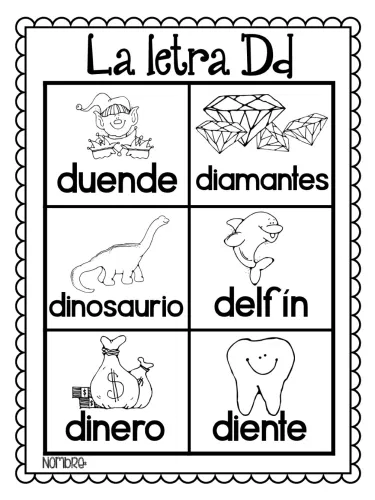 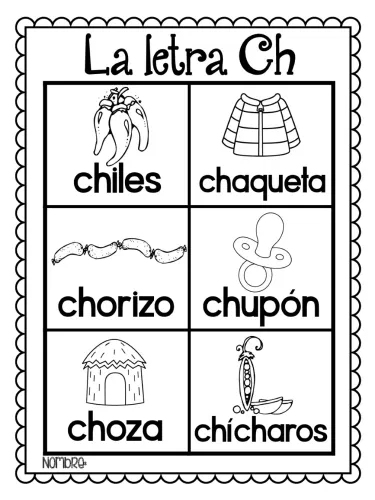 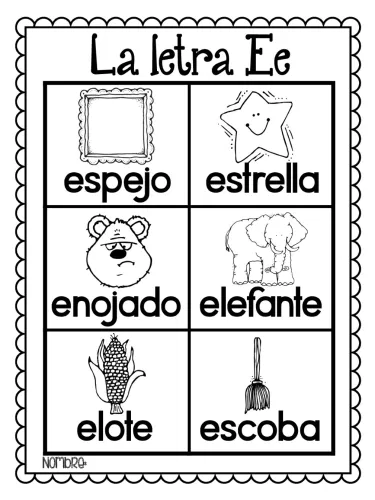 KH SERIE ACADÉMICA ESCUELA NACIONAL DE ADMINISTRACIÓN PÚBLICA FASE COMUN DE ESTUDIOS AÑO ACADÉMICO 2022-2023
8
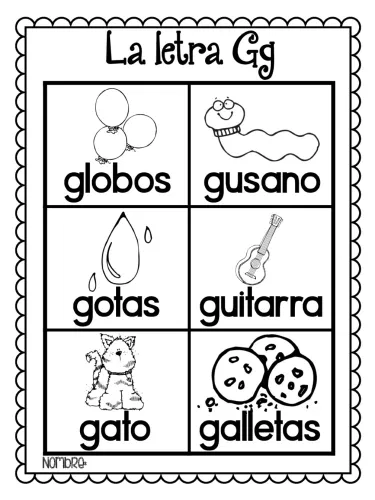 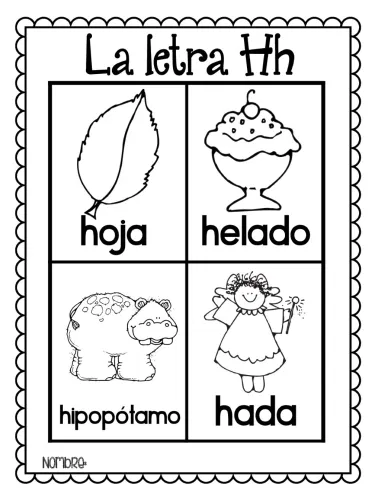 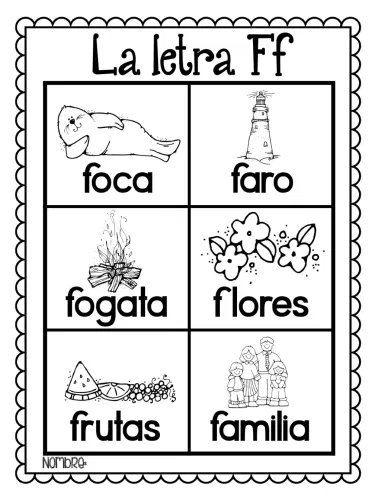 KH SERIE ACADÉMICA ESCUELA NACIONAL DE ADMINISTRACIÓN PÚBLICA FASE COMUN DE ESTUDIOS AÑO ACADÉMICO 2022-2023
9
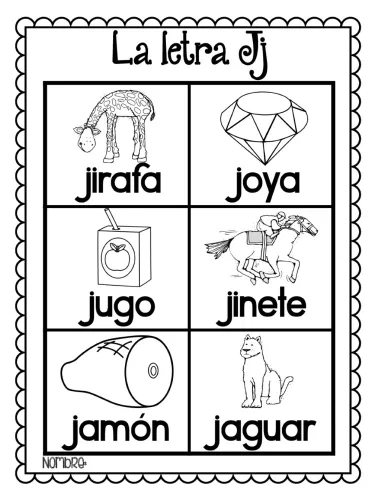 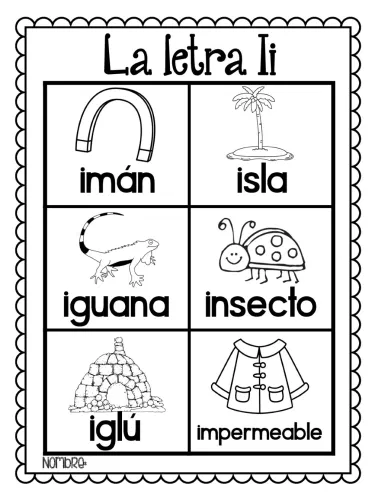 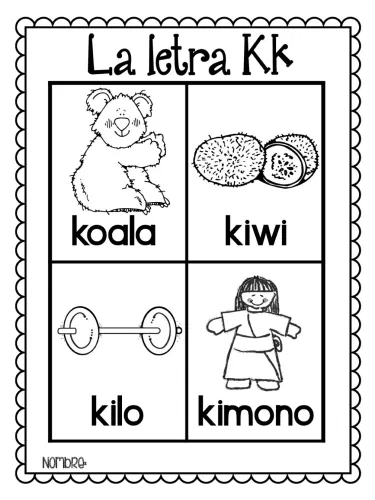 KH SERIE ACADÉMICA ESCUELA NACIONAL DE ADMINISTRACIÓN PÚBLICA FASE COMUN DE ESTUDIOS AÑO ACADÉMICO 2022-2023
10
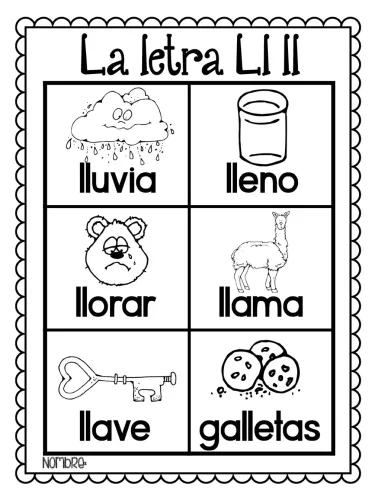 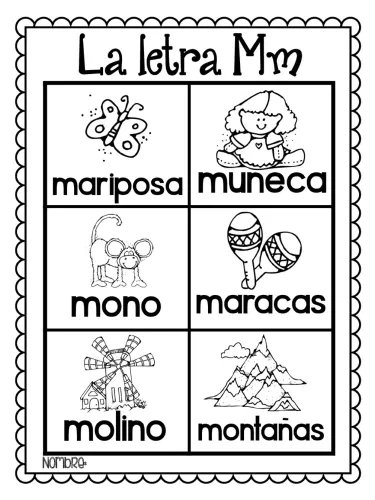 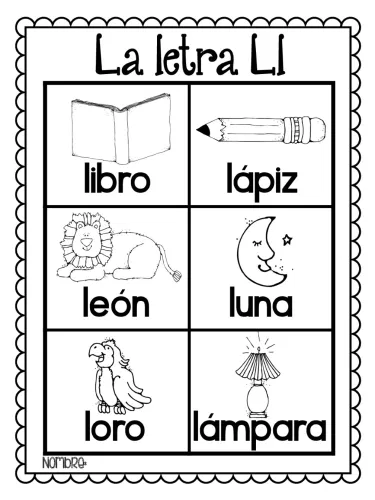 KH SERIE ACADÉMICA ESCUELA NACIONAL DE ADMINISTRACIÓN PÚBLICA FASE COMUN DE ESTUDIOS AÑO ACADÉMICO 2022-2023
11
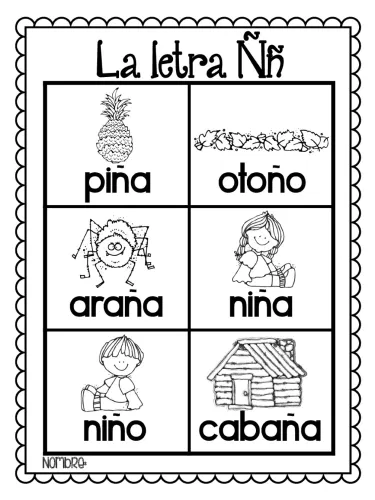 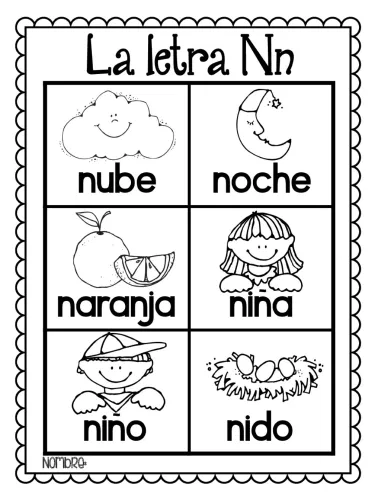 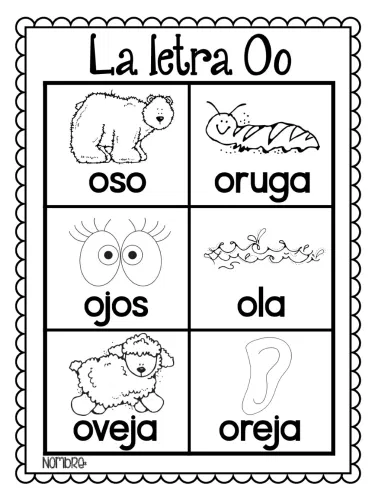 KH SERIE ACADÉMICA ESCUELA NACIONAL DE ADMINISTRACIÓN PÚBLICA FASE COMUN DE ESTUDIOS AÑO ACADÉMICO 2022-2023
12
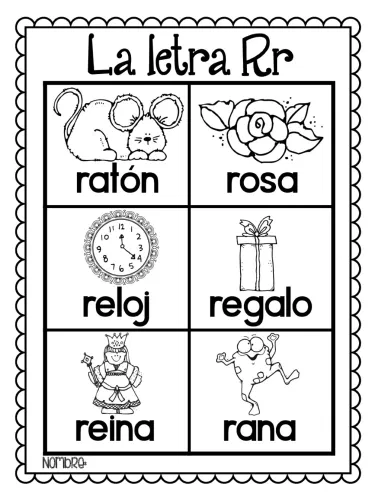 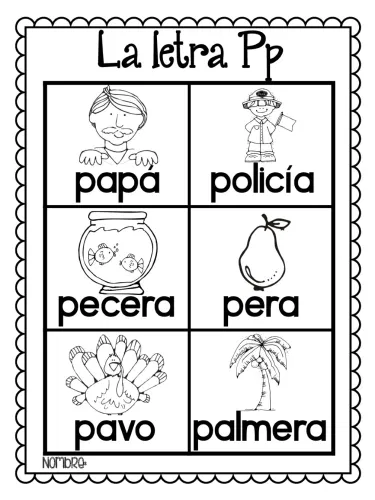 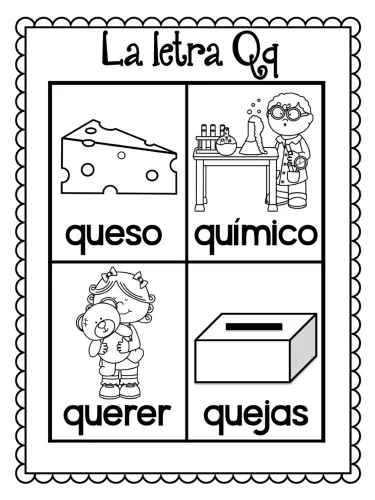 KH SERIE ACADÉMICA ESCUELA NACIONAL DE ADMINISTRACIÓN PÚBLICA FASE COMUN DE ESTUDIOS AÑO ACADÉMICO 2022-2023
13
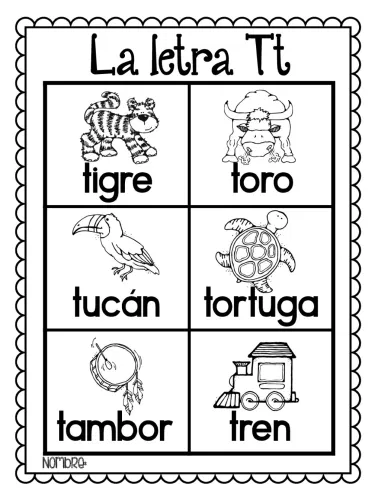 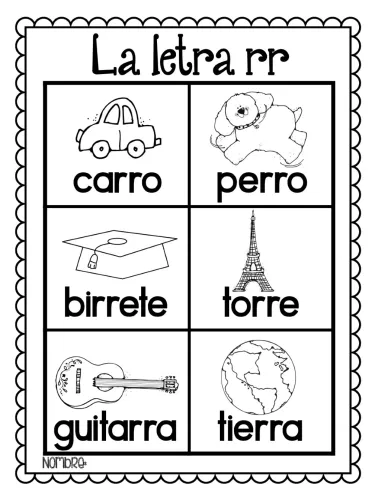 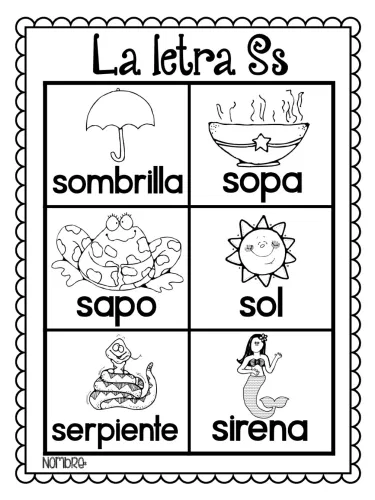 KH SERIE ACADÉMICA ESCUELA NACIONAL DE ADMINISTRACIÓN PÚBLICA FASE COMUN DE ESTUDIOS AÑO ACADÉMICO 2022-2023
14
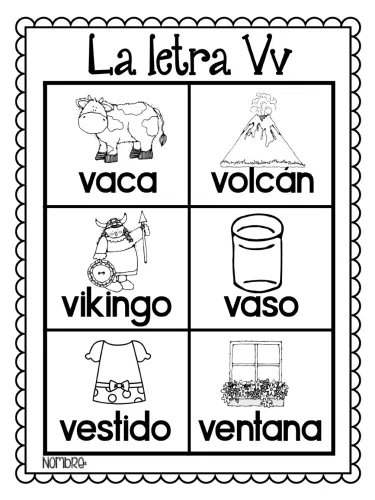 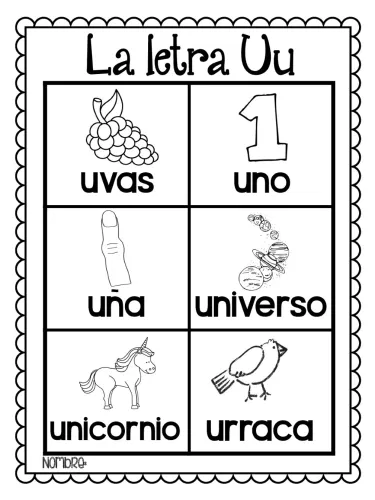 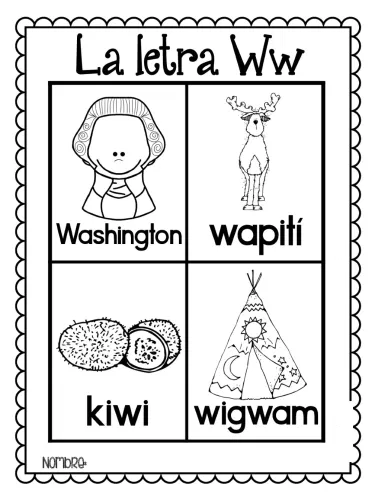 KH SERIE ACADÉMICA ESCUELA NACIONAL DE ADMINISTRACIÓN PÚBLICA FASE COMUN DE ESTUDIOS AÑO ACADÉMICO 2022-2023
15
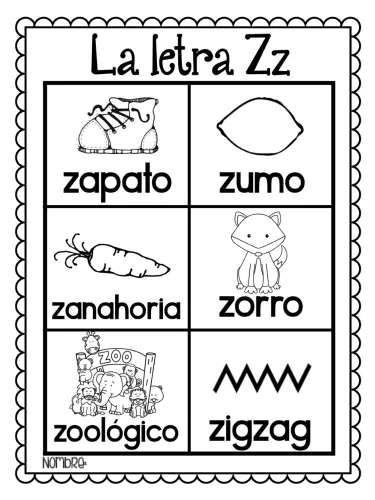 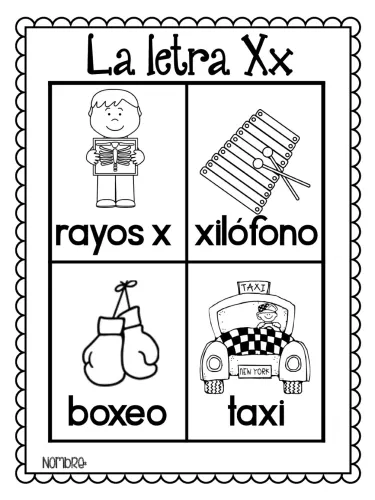 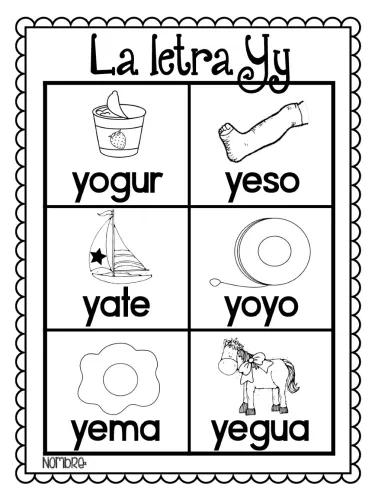 KH SERIE ACADÉMICA ESCUELA NACIONAL DE ADMINISTRACIÓN PÚBLICA FASE COMUN DE ESTUDIOS AÑO ACADÉMICO 2022-2023
16
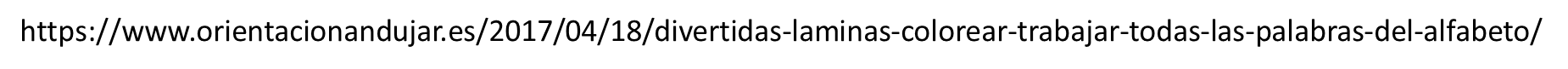 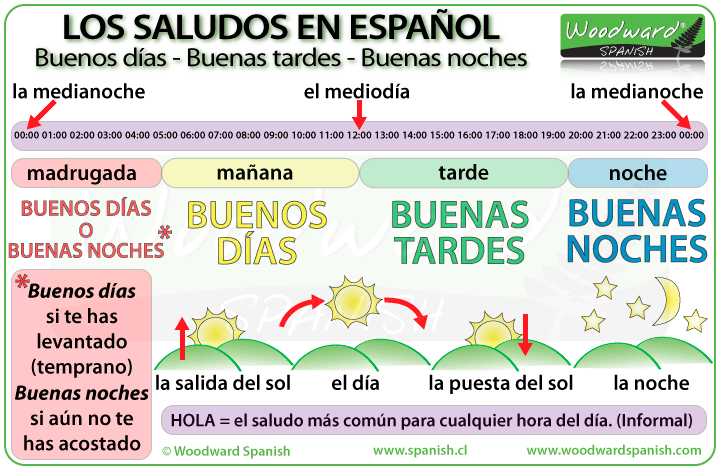 KH SERIE ACADÉMICA ESCUELA NACIONAL DE ADMINISTRACIÓN PÚBLICA FASE COMUN DE ESTUDIOS AÑO ACADÉMICO 2022-2023
17
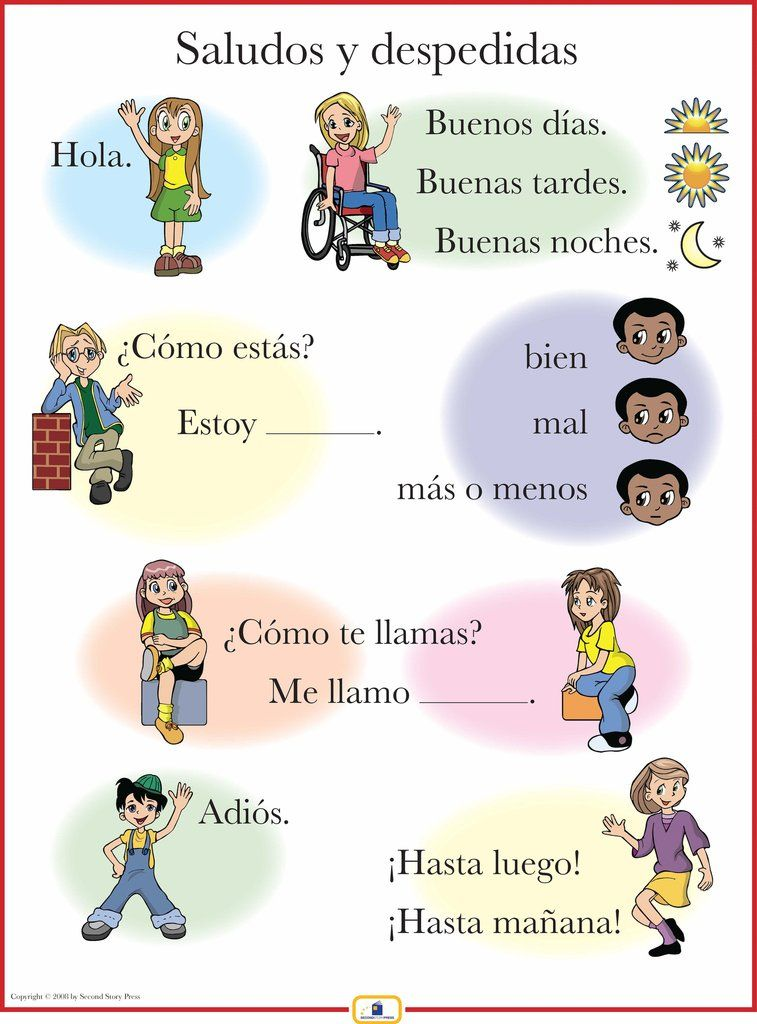 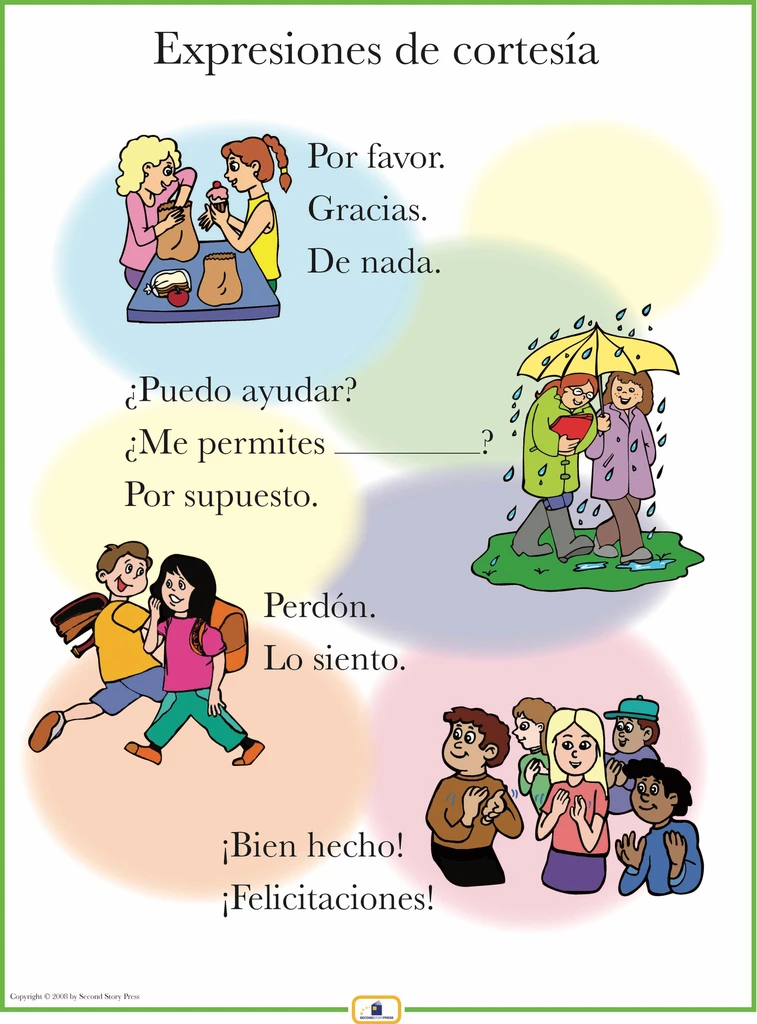 KH SERIE ACADÉMICA ESCUELA NACIONAL DE ADMINISTRACIÓN PÚBLICA FASE COMUN DE ESTUDIOS AÑO ACADÉMICO 2022-2023
18
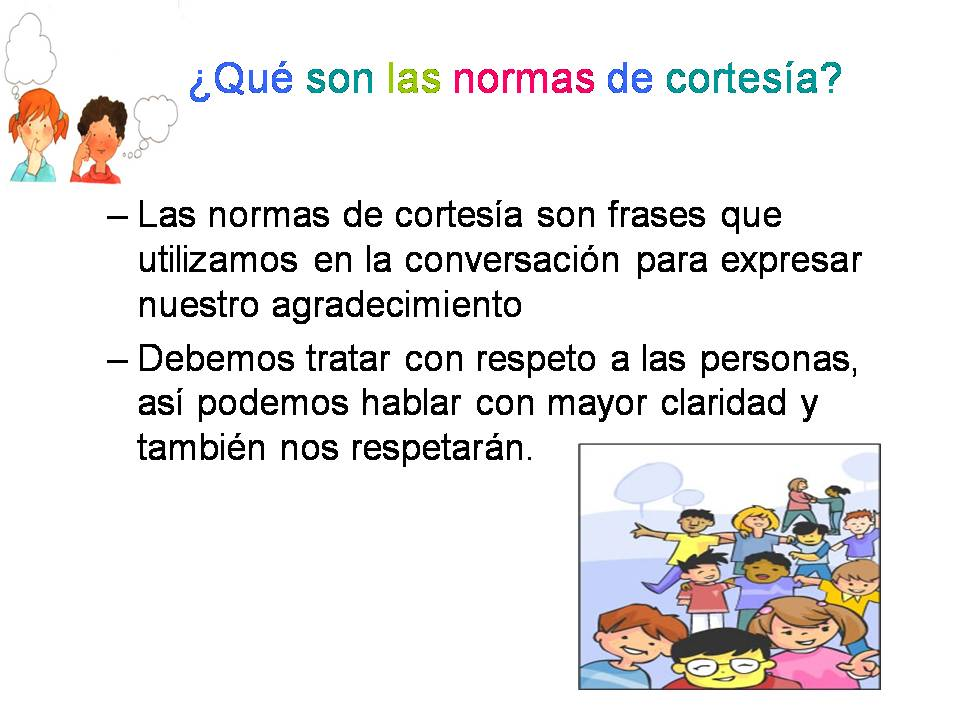 KH SERIE ACADÉMICA ESCUELA NACIONAL DE ADMINISTRACIÓN PÚBLICA FASE COMUN DE ESTUDIOS AÑO ACADÉMICO 2022-2023
19
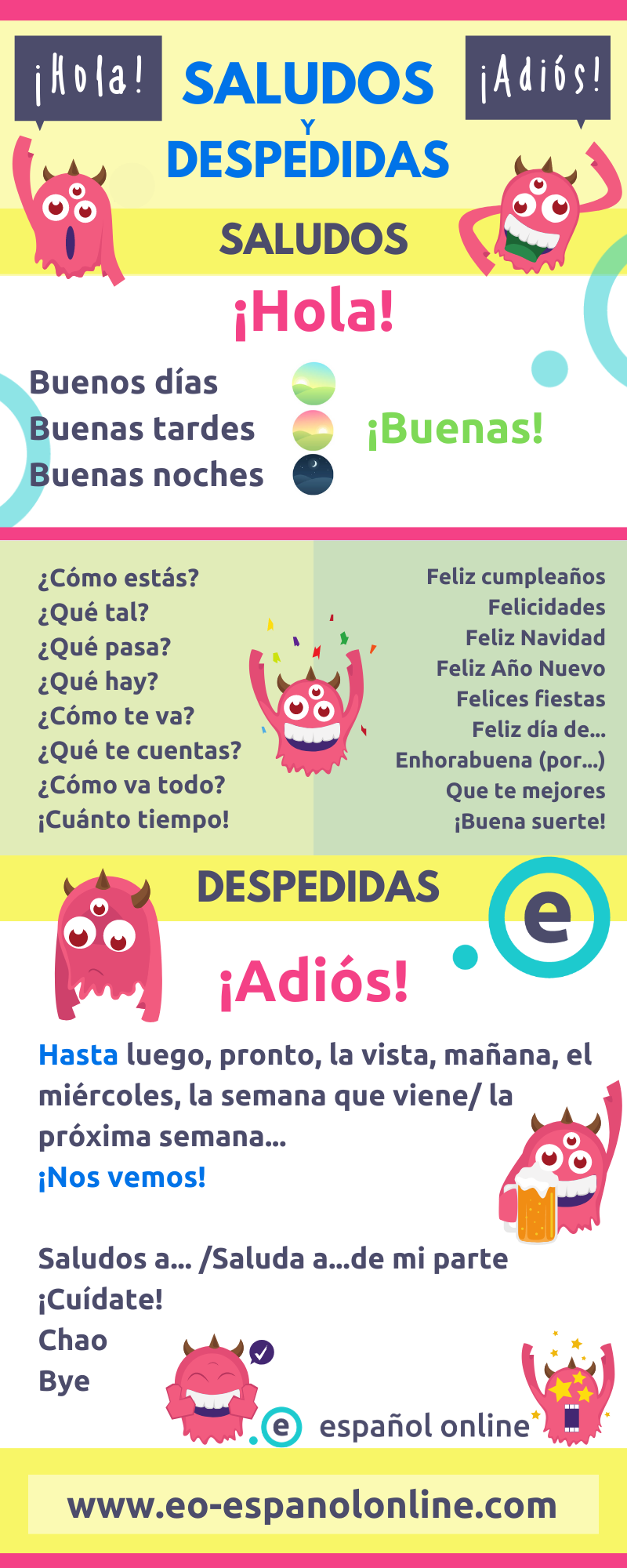 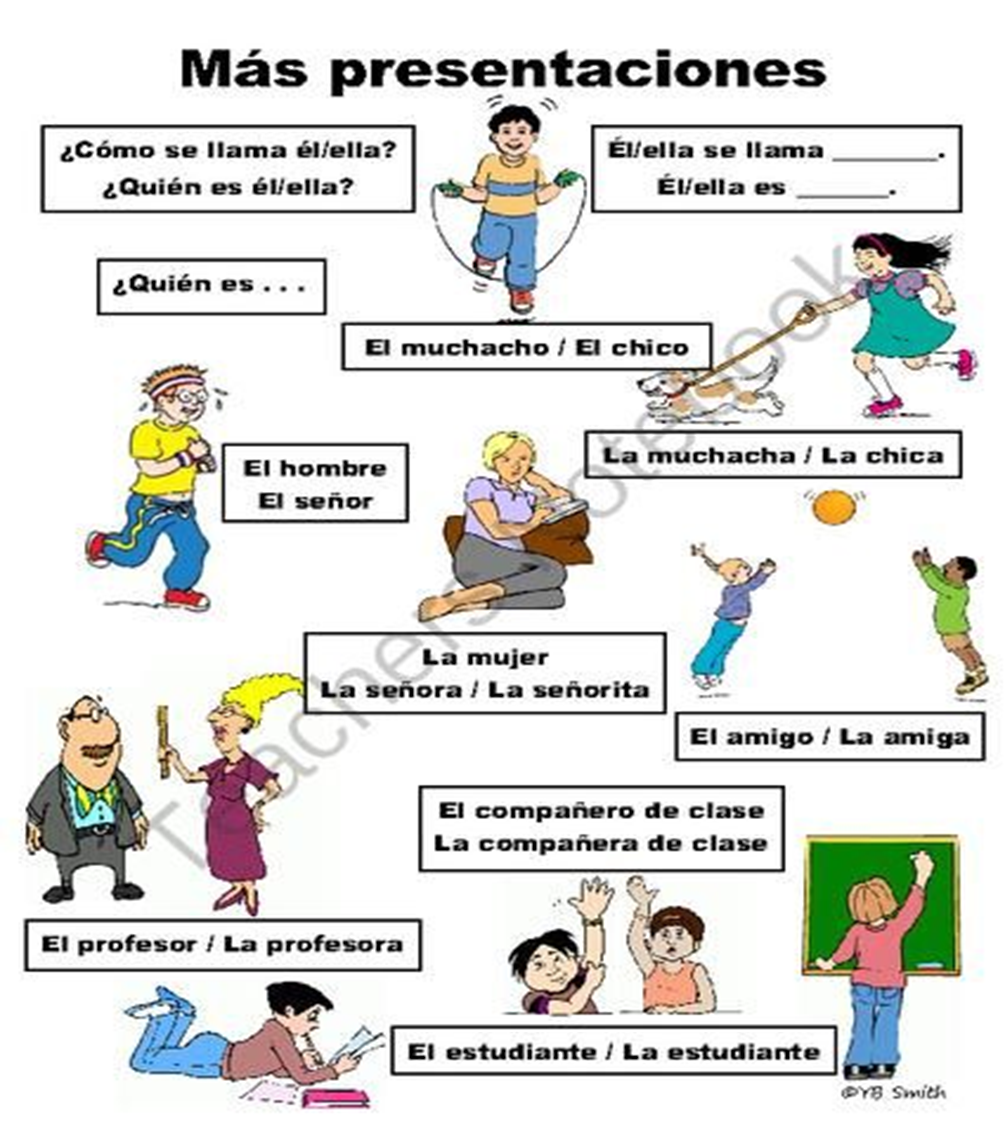 KH SERIE ACADÉMICA ESCUELA NACIONAL DE ADMINISTRACIÓN PÚBLICA FASE COMUN DE ESTUDIOS AÑO ACADÉMICO 2022-2023
20
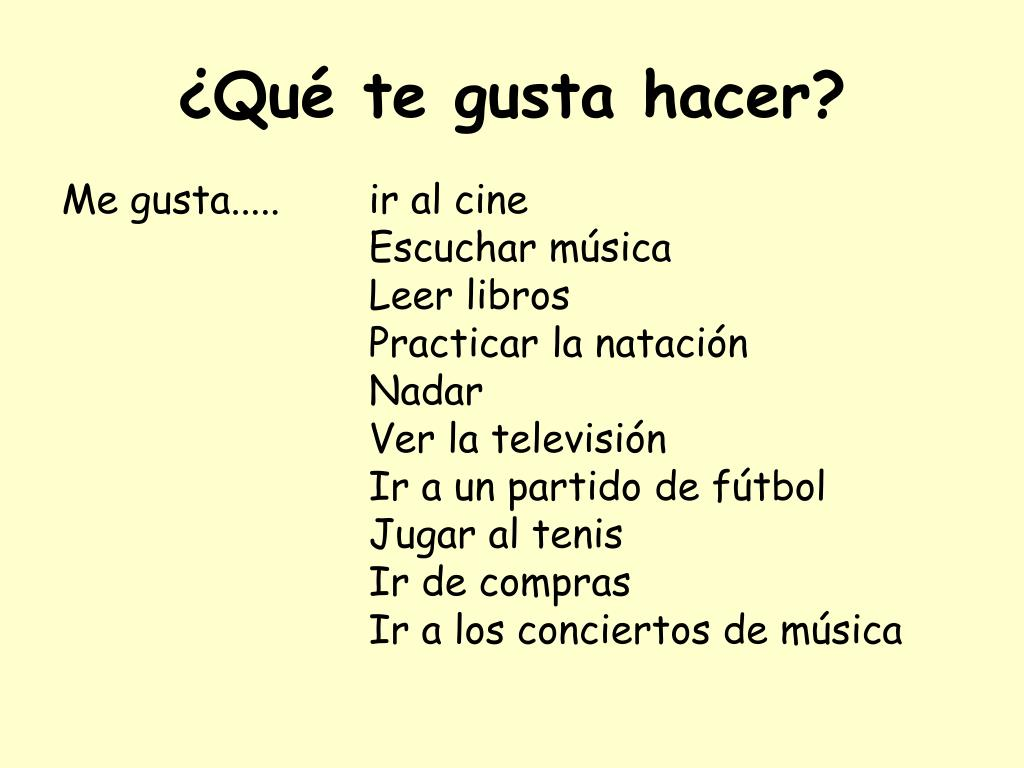 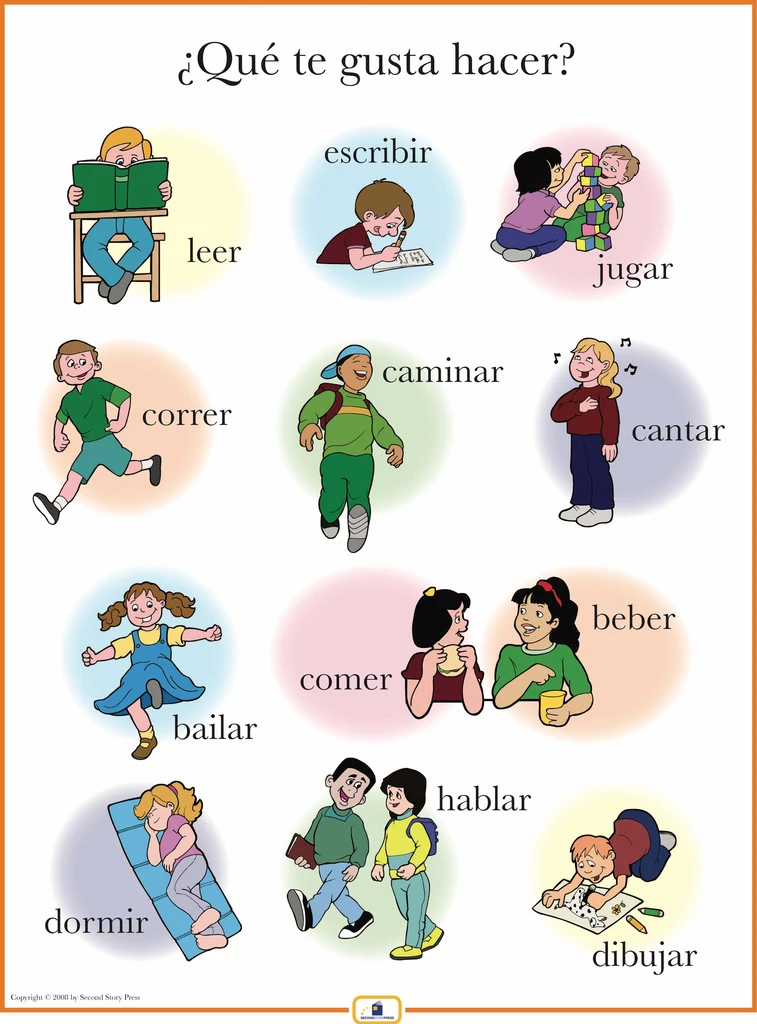 21
KH SERIE ACADÉMICA ESCUELA NACIONAL DE ADMINISTRACIÓN PÚBLICA FASE COMUN DE ESTUDIOS AÑO ACADÉMICO 2022-2023
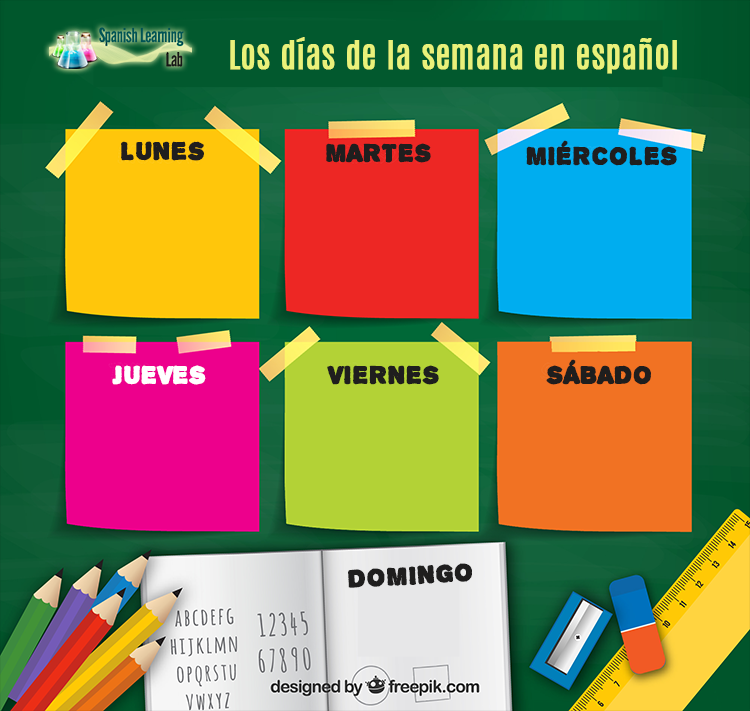 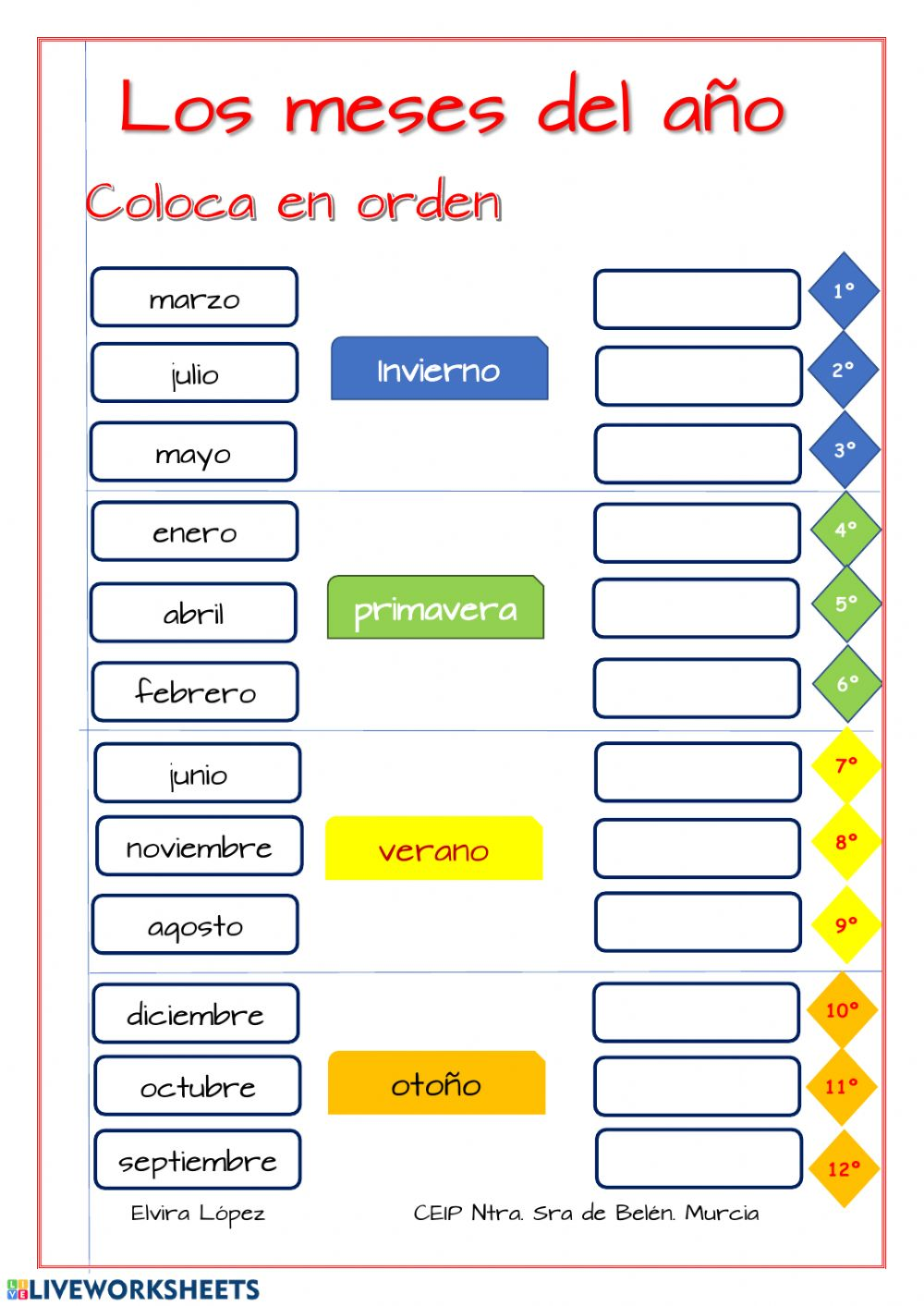 KH SERIE ACADÉMICA ESCUELA NACIONAL DE ADMINISTRACIÓN PÚBLICA FASE COMUN DE ESTUDIOS AÑO ACADÉMICO 2022-2023
22
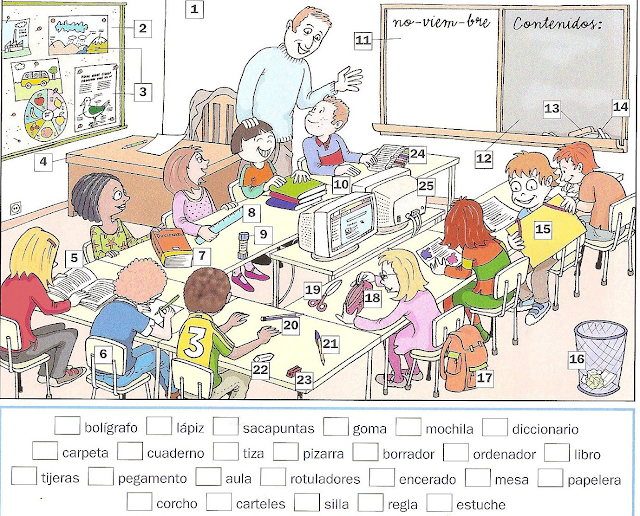 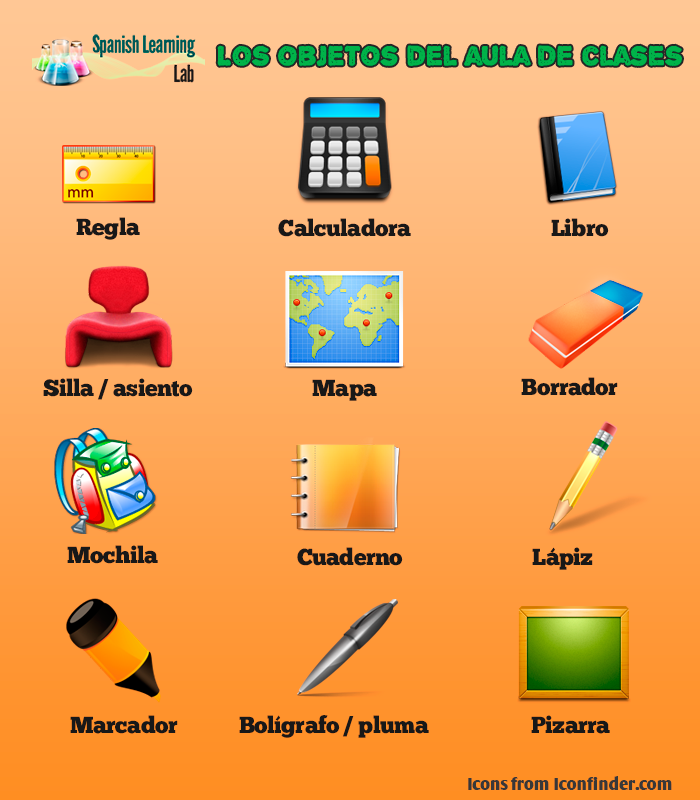 KH SERIE ACADÉMICA ESCUELA NACIONAL DE ADMINISTRACIÓN PÚBLICA FASE COMUN DE ESTUDIOS AÑO ACADÉMICO 2022-2023
23